Uložení elektrických vedení
Uložení elektrických vedení

Ing. Jaroslav Bernkopf
1
Montér elektrických instalací
Uložení elektrických vedení
Osnova
Spojování vodičů
druhy a provedení
Ukládání vedení
na omítku
do omítky
pod omítku
do trubek
do dutých stěn
do instalačních kanálů
do lišt
na kabelové nosné systémy 
Prostupy vedení zdí a konstrukcemi
Uložení pohyblivých přívodů
2
Montér elektrických instalací
Uložení elektrických vedení
Spojování vodičů
Druhy spojů
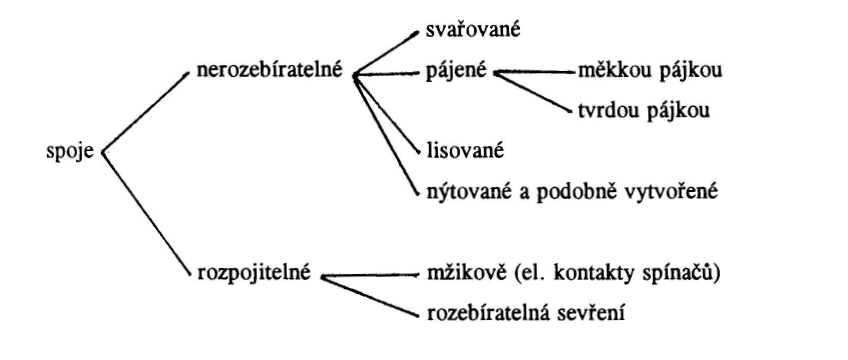 3
Montér elektrických instalací
Uložení elektrických vedení
Rozebíratelné spoje
Rozebíratelný spoj je takový, 
který se dá bez speciálního nástroje
rozebrat a opět složit, 
aniž by došlo k jeho poškození.
4
Montér elektrických instalací
Uložení elektrických vedení
Rozebíratelné spoje
Příklady rozebíratelných spojů
šroubové svorky
bezšroubové svorky
ploché násuvné spoje
5
Montér elektrických instalací
Uložení elektrických vedení
Rozebíratelné spoje
Šroubové svorky
Zdířkové
Vodič v dutině objímky je stlačován dříkem šroubu.
Hlavičkové
Vodič je stlačován hlavou šroubu.
Svorníkové 
Vodič je stlačován maticí.
Plášťové 
Vodič uvnitř proříznutého svorníku velkého průměru je stlačován vnější maticí.
Příložkové 
Vodič je svírán mezi pevnou částí a příložkou
pomocí šroubů.
Sevření kabelových ok 
Spojení dvou plochých částí šroubem.
6
Montér elektrických instalací
Uložení elektrických vedení
Rozebíratelné spoje
Zdířkové svorky
Vodič v dutině objímky je stlačován dříkem šroubu.
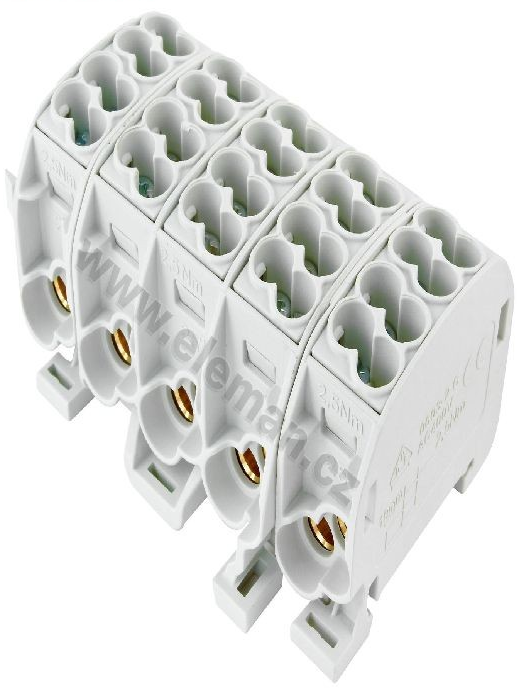 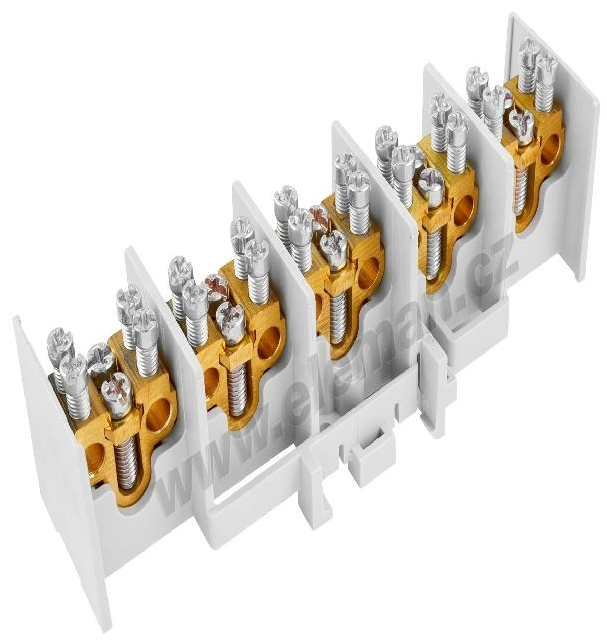 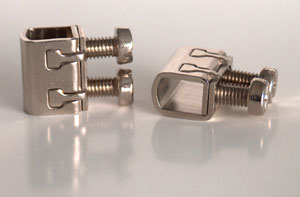 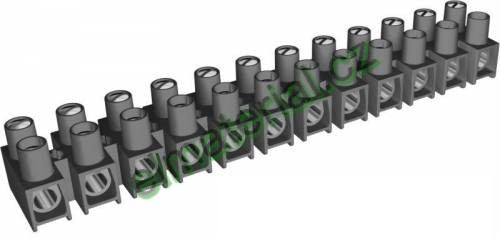 7
Montér elektrických instalací
Uložení elektrických vedení
Rozebíratelné spoje
Hlavičkové svorky
Vodič je stlačován hlavou šroubu.
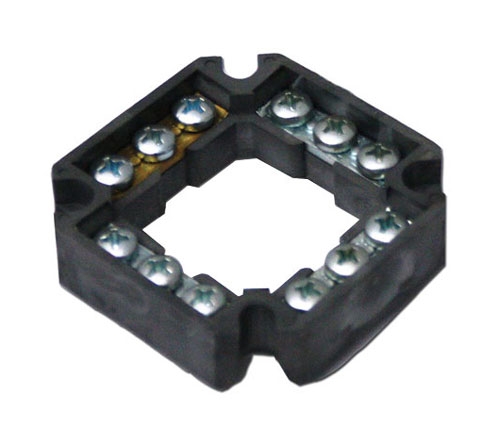 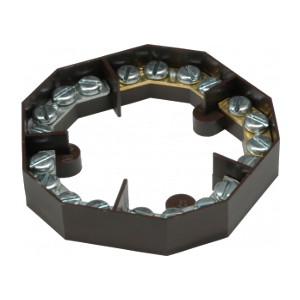 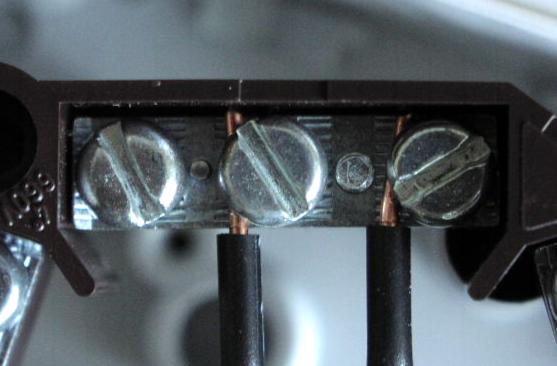 8
Montér elektrických instalací
Uložení elektrických vedení
Rozebíratelné spoje
Svorníkové svorky 
Vodič je stlačován maticí.
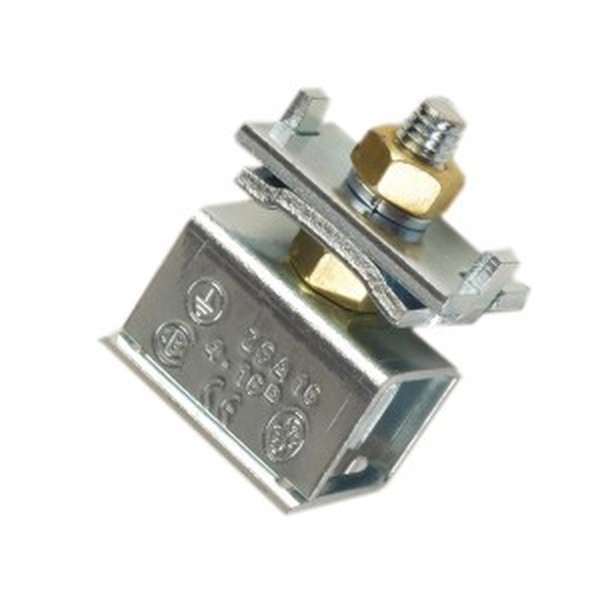 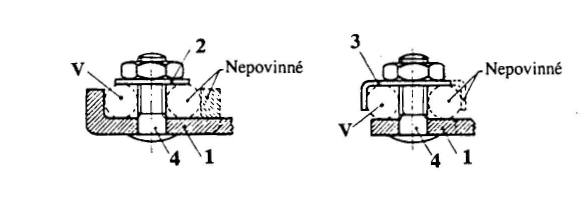 9
Montér elektrických instalací
Uložení elektrických vedení
Rozebíratelné spoje
Plášťové svorky
Vodič uvnitř proříznutého svorníku velkého průměru je stlačován vnější maticí.
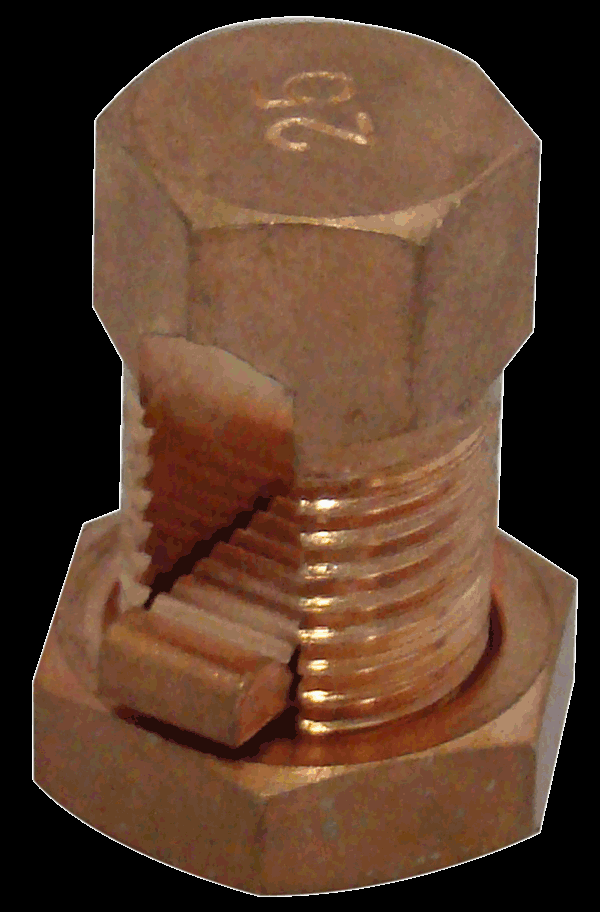 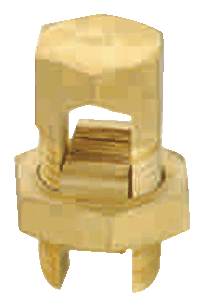 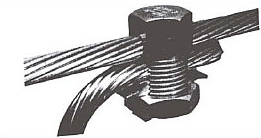 10
Montér elektrických instalací
Uložení elektrických vedení
Rozebíratelné spoje
Příložkové svorky
Vodič je svírán mezi pevnou částí a příložkou pomocí šroubů.
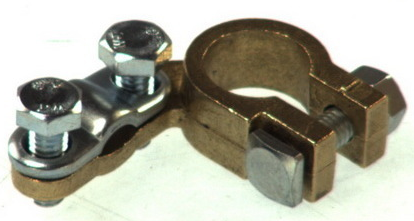 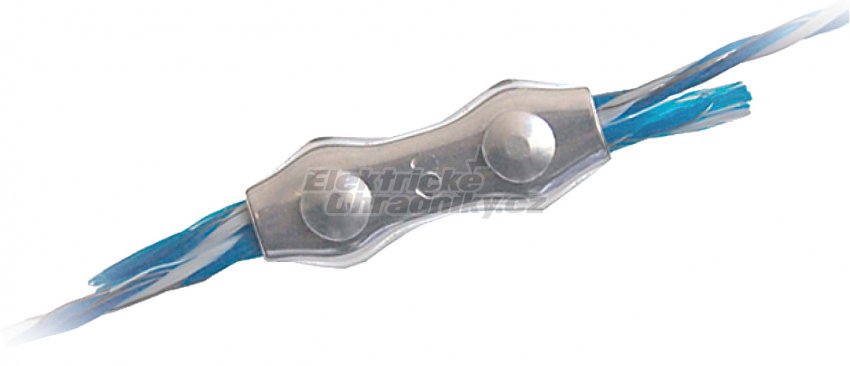 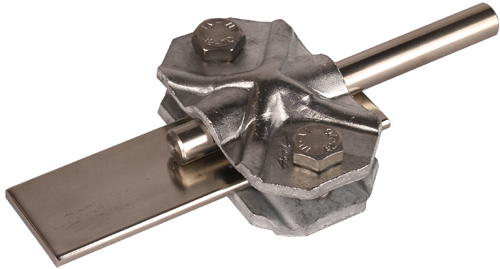 11
Montér elektrických instalací
Uložení elektrických vedení
Rozebíratelné spoje
Sevření kabelových ok 
Spojení dvou plochých částí šroubem.
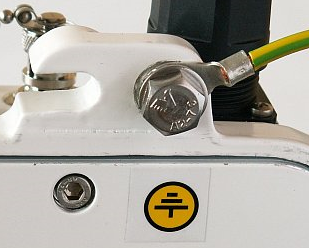 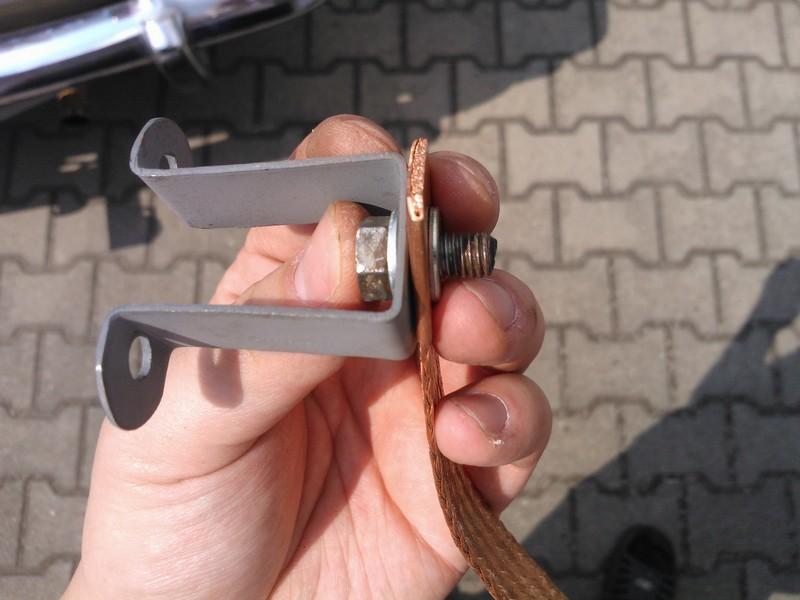 12
Montér elektrických instalací
Uložení elektrických vedení
Rozebíratelné spoje
Ploché násuvné spoje
Sestava tvořená pružnou kovovou dutinkou a plochým tuhým kolíkem, který lze do dutinky zasunout.
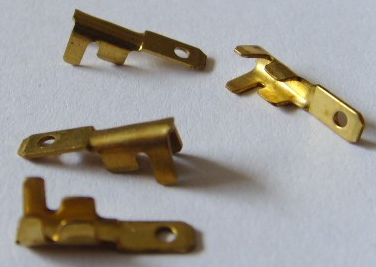 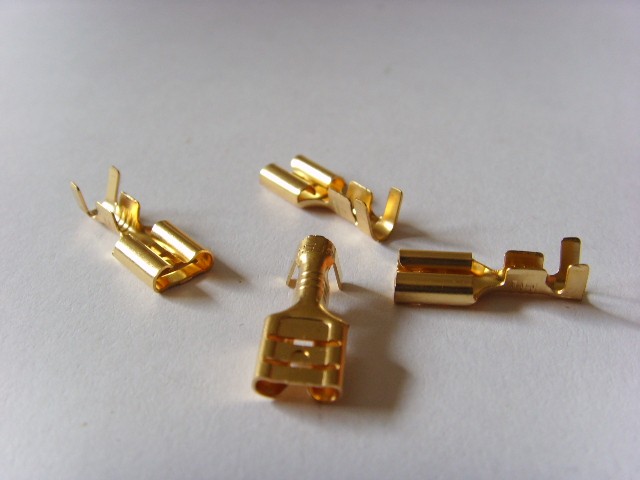 13
Montér elektrických instalací
Uložení elektrických vedení
Rozebíratelné spoje
Bezšroubové svorky
Umožňují odpojitelné připojení vodičů jinak než šrouby
Stačí konce vodičů pouze odizolovat
Odpojení vodiče nesmí být možné pouhým vytažením
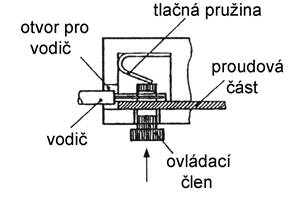 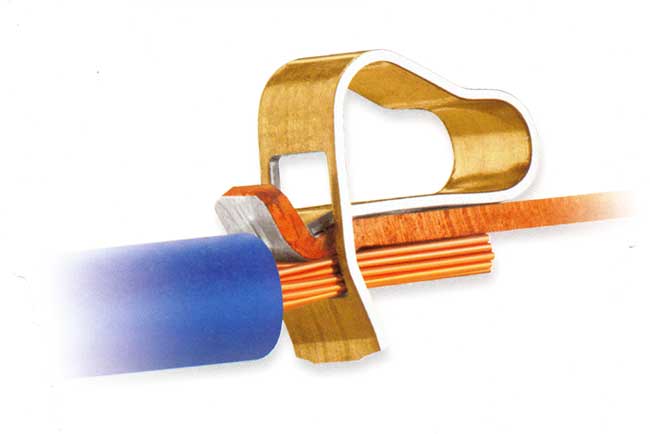 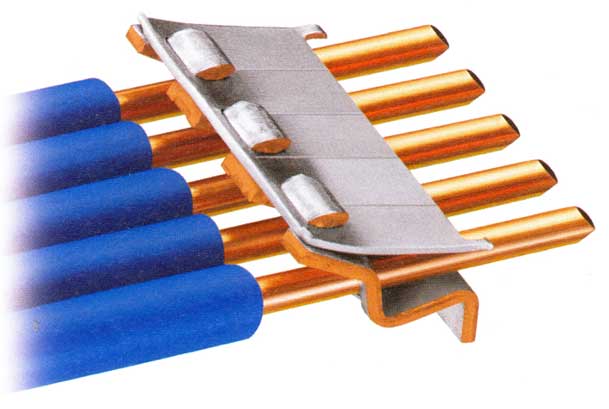 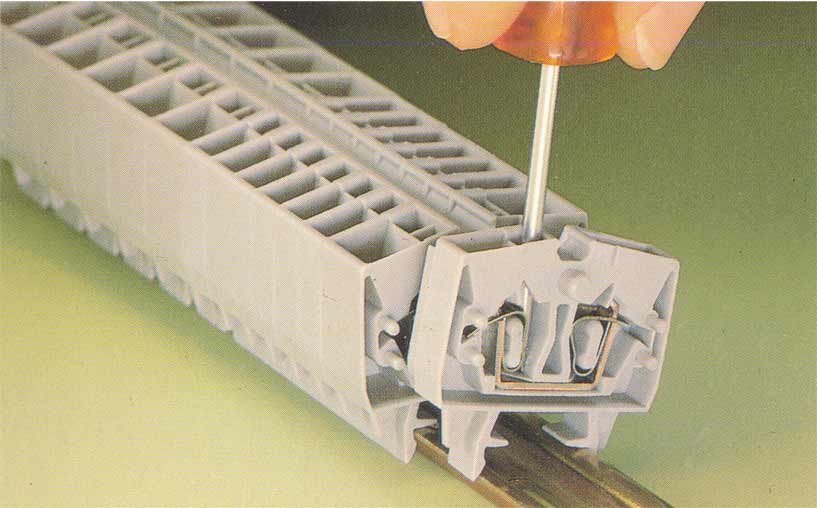 14
Montér elektrických instalací
Uložení elektrických vedení
Nerozebíratelné spoje
Nerozebíratelný spoj je takový, 
který se nedá rozebrat a opět složit, 
aniž by došlo k jeho poškození.
15
Montér elektrických instalací
Uložení elektrických vedení
Nerozebíratelné spoje
Upínací jednotky prorážející izolaci
Umožňuje připojit izolované neupravené vodiče tím, že prorazí nebo prořízne izolaci.
Může být připojen jeden nebo i více vodičů.
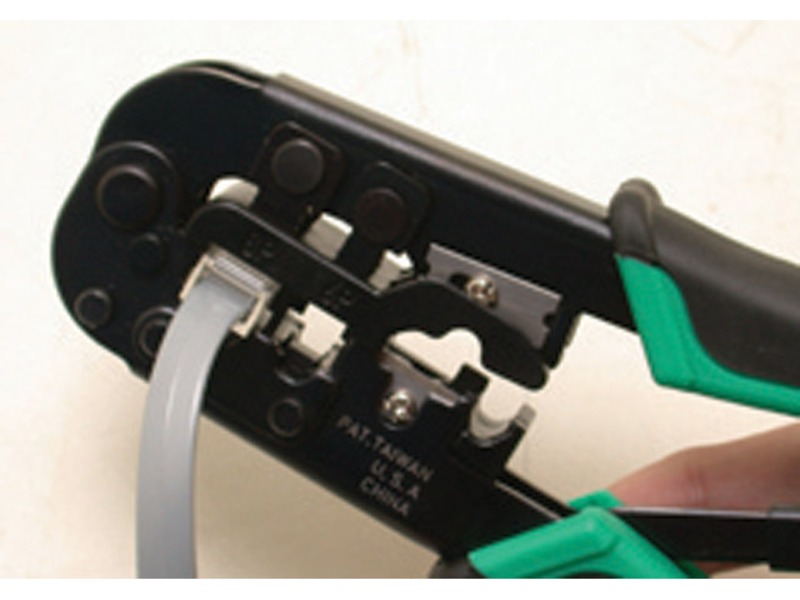 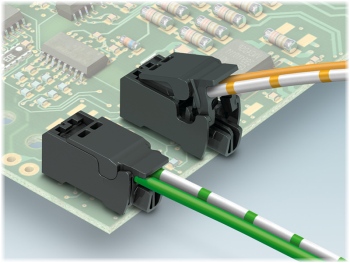 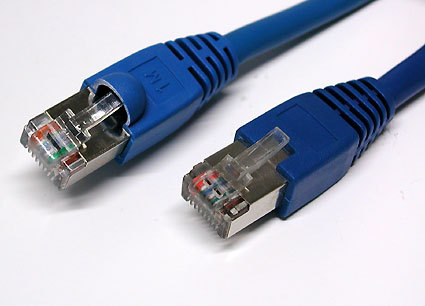 16
Montér elektrických instalací
Uložení elektrických vedení
Ne/rozebíratelné spoje?
Mini PCB connectors with fast connection - Phoenix Contact
https://www.youtube.com/watch?v=g1wK_fPXsiU
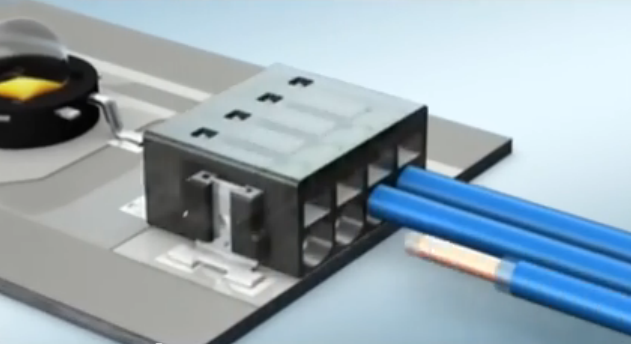 17
Montér elektrických instalací
Uložení elektrických vedení
Ukládání vedení
Vedení je možno ukládat
na omítku
do omítky
pod omítku
do trubek
do dutých stěn
do instalačních kanálů
do přístrojových kanálů
do lišt
na kabelové nosné systémy
18
Montér elektrických instalací
Uložení elektrických vedení
Uložení na omítku
Zásady
Jen vodorovně a svisle
Poloměr oblouku R ≥ 4 * d
Upevňovat příchytkami
Krajní příchytky 
80 mm od krabice
50 mm od oblouku
Rozteč max. 250 mm
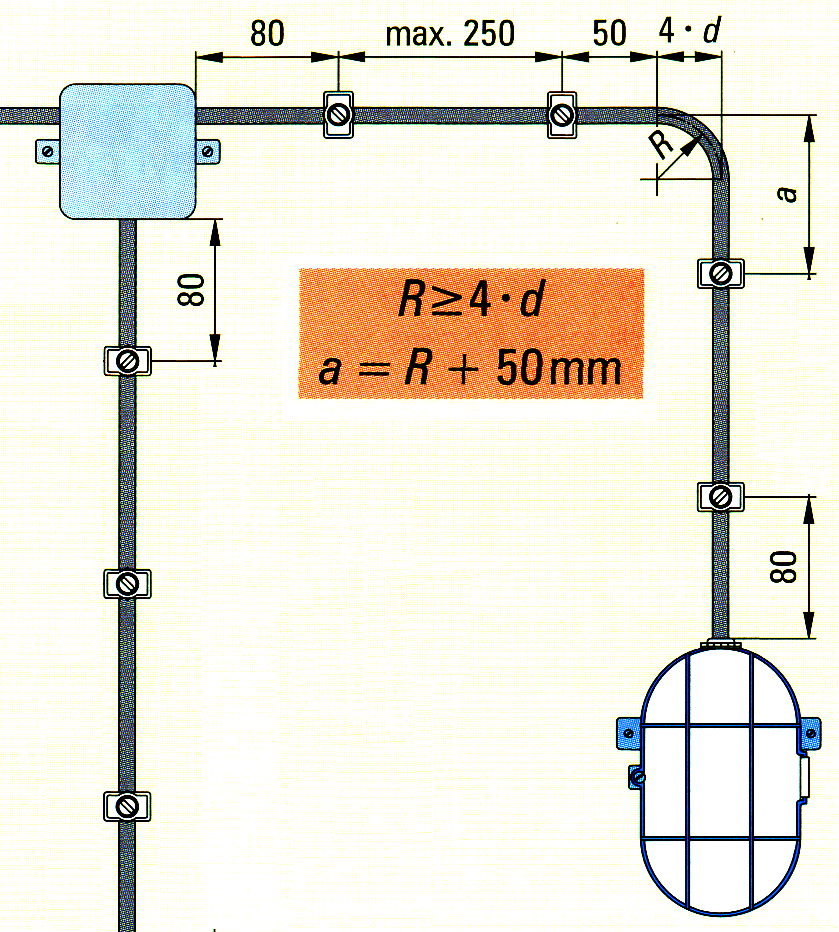 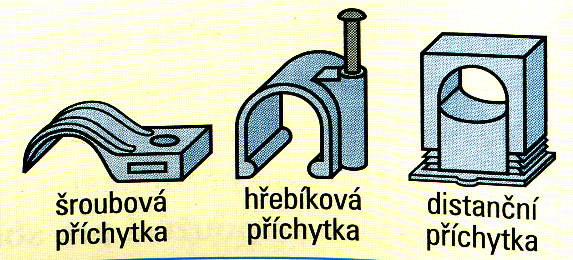 19
Montér elektrických instalací
Uložení elektrických vedení
Uložení do omítky
Zásady
Ploché kabely
Aspoň 4 mm pod omítkou
Nikdy na dřevo
V dutinách i bez omítky
Upevnění
sádrové můstky
hřebíky s izolací
lepení
Oblouky
rozdělení vodičů
ohybem
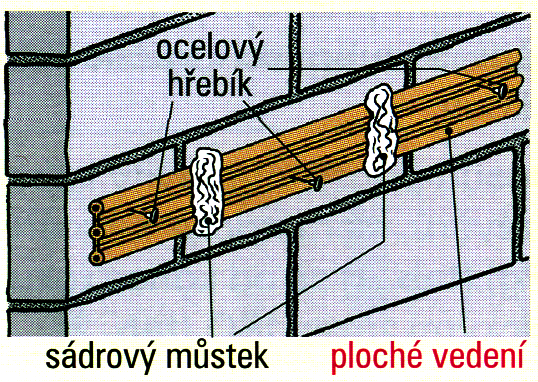 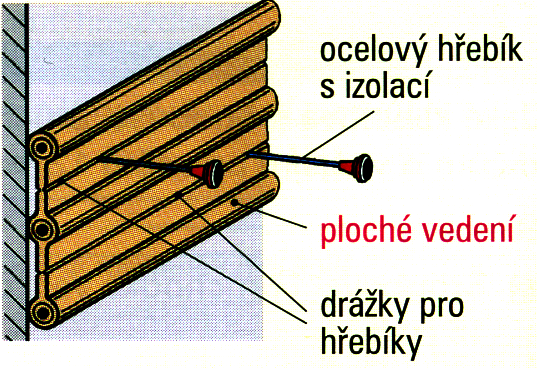 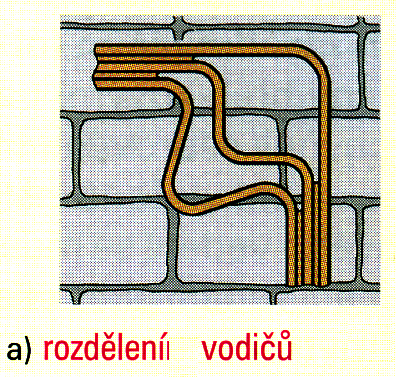 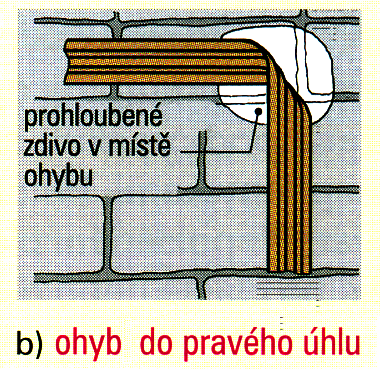 20
Montér elektrických instalací
Uložení elektrických vedení
Uložení pod omítku
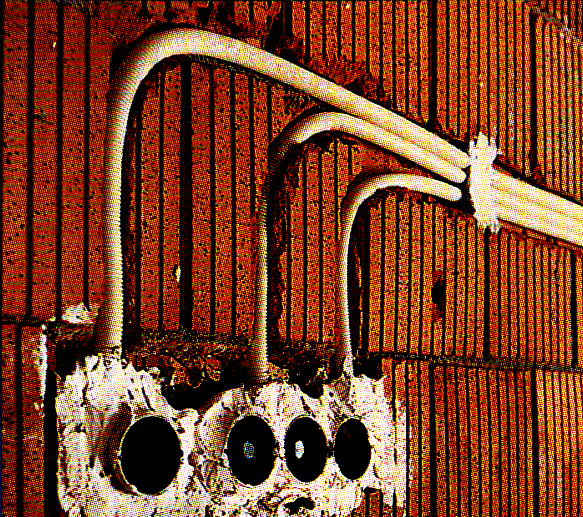 Zásady
Do drážek
Vyfrézovat krabice, pak drážky
Krabice upevnit hřebíky
Před omítkou sádrové můstky
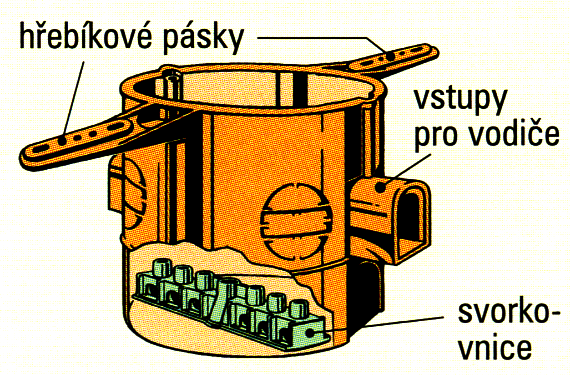 21
Montér elektrických instalací
Uložení elektrických vedení
Uložení do trubek
Zásady
Poloměry ohybů dostatečné, hlavně
mezi stěnou a stropem
mezi dvěma stěnami
Nezdeformovat provizorním uchycením
Po 10 m protahovací krabice
Trubky zatahovat až do krabic
Spojovat spojkami
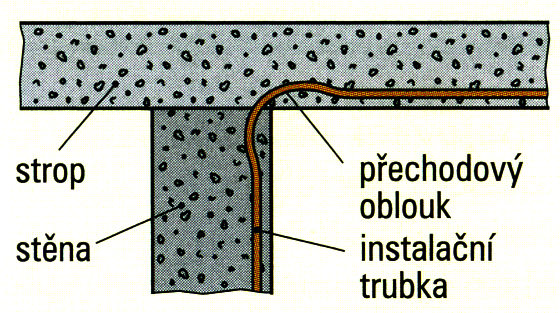 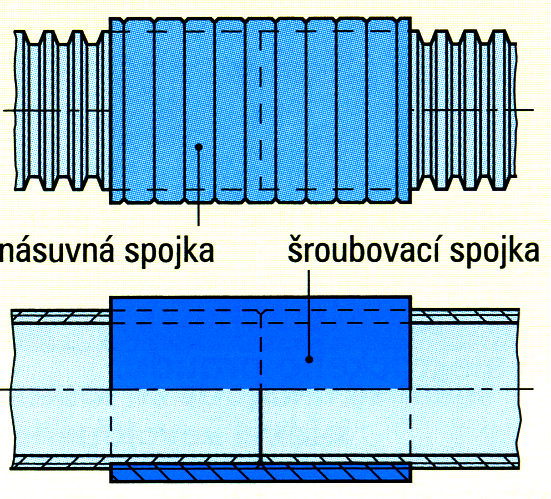 22
Montér elektrických instalací
Uložení elektrických vedení
Uložení do dutých konstrukcí
Zásady
Kabely odolné proti šíření plamene
Instalační trubky nehořlavé
Plochá vedení nepoužívat
Kabely zajistit proti vytažení z krabic
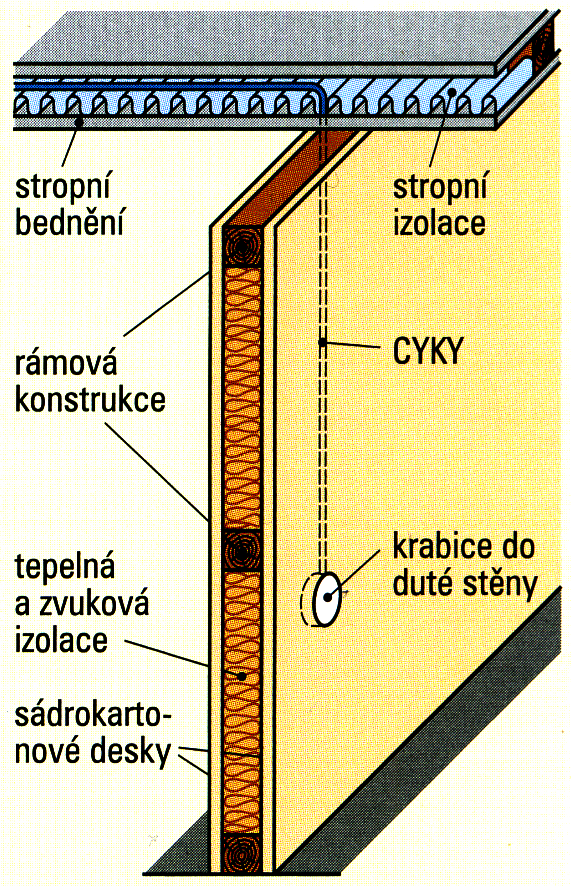 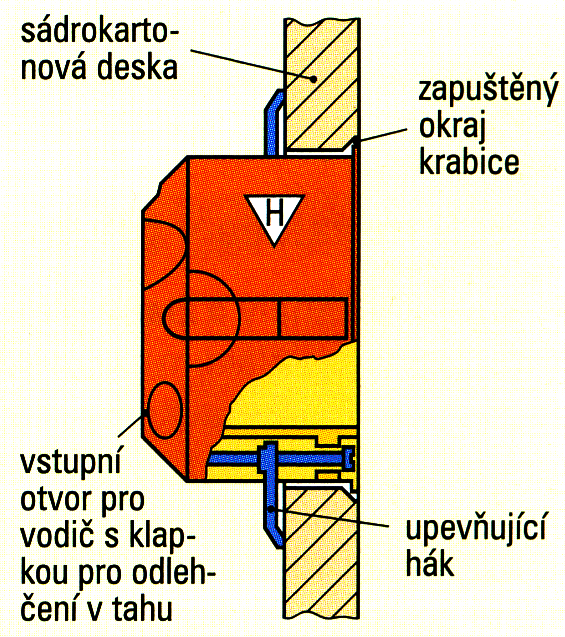 23
Montér elektrických instalací
Uložení elektrických vedení
Uložení do instalačních kanálů
Zásady
Kovové kanály nesmějí plnit funkci vodiče PEN
Prostory pro silnoproudé a sdělovací vedení a zařízení musí být oddělené
Vodiče v kanálech mají menší zatížitelnost, protože jsou hůře chlazené
U kovových kanálů 
všechny části pospojovány 
a připojeny na celkové 
vyrovnání potenciálu budovy
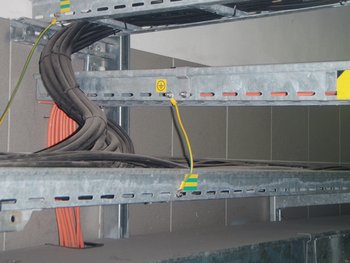 24
Montér elektrických instalací
Uložení elektrických vedení
Uložení do instalačních kanálů
Druhy instalačních kanálů
pro vodiče
jen pro uložení vodičů
přístrojové
pro uložení vodičů
pro upevnění přístrojů
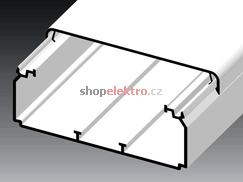 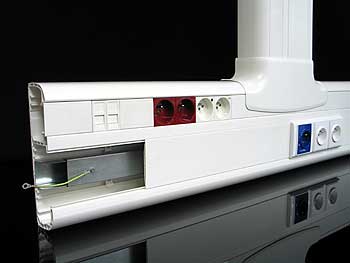 25
Montér elektrických instalací
Uložení elektrických vedení
Uložení na kabelové nosné systémy
Druhy kabelových nosných systémů
kabelové žlaby
kabelové lávky
drátěné žlaby
26
Montér elektrických instalací
Uložení elektrických vedení
Uložení na kabelové nosné systémy
Kabelové žlaby
s plným dnem
děrované
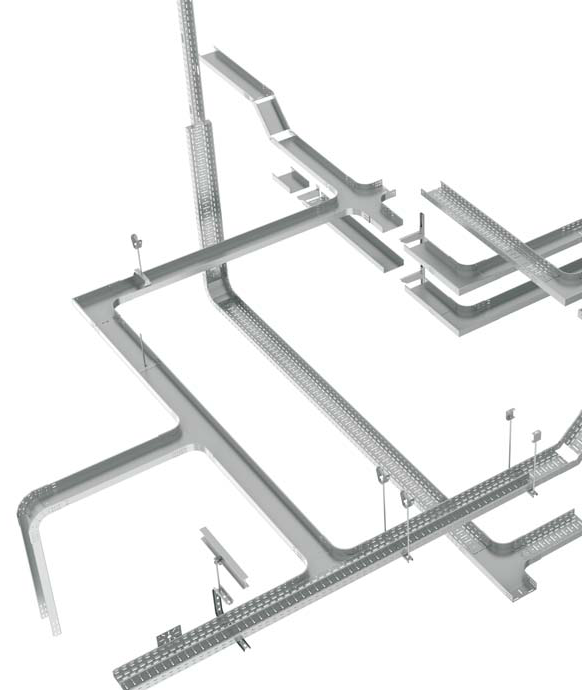 27
Montér elektrických instalací
Uložení elektrických vedení
Uložení na kabelové nosné systémy
Kabelové lávky
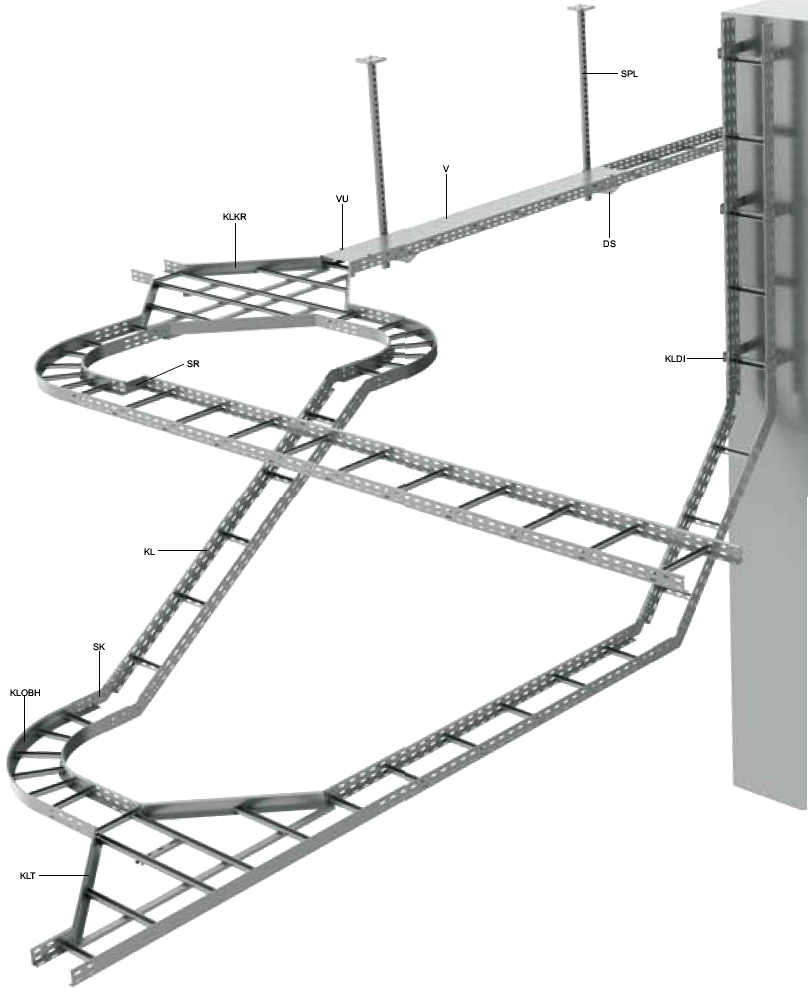 28
Montér elektrických instalací
Uložení elektrických vedení
Uložení na kabelové nosné systémy
Drátěné žlaby
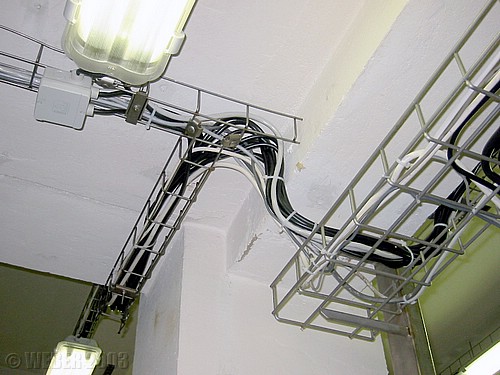 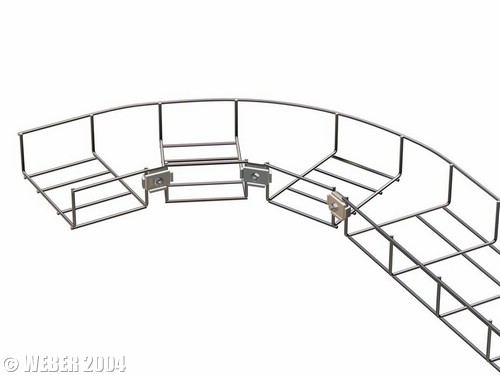 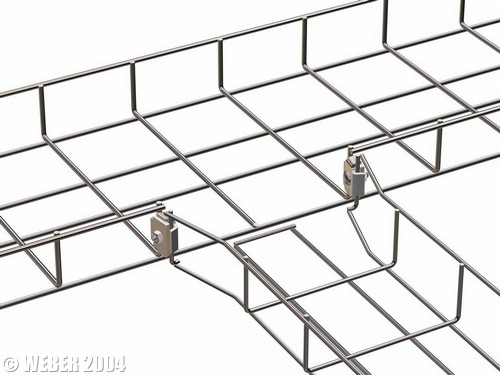 29
Montér elektrických instalací
Uložení elektrických vedení
Prostupy vedení zdí a konstrukcemi
Zásady
Velké stavby se rozdělují protipožárními stěnami na požární úseky.
Kabely, vodiče nesmějí při požáru umožnit prostup ohně přes protipožární stěny.
Otvory pro kabely nutno utěsnit ohnivzdorně.
30
Montér elektrických instalací
Uložení elektrických vedení
Prostupy vedení zdí a konstrukcemi
Možnosti
elastický protipožární tmel
zpěňující protipožární tmel
protipožární manžety
protipožární zátky
protipožární cihly
protipožární polštáře
protipožární pěna
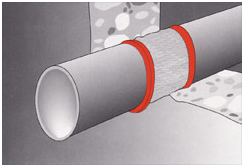 1
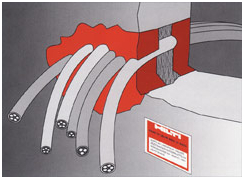 2
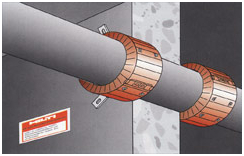 3
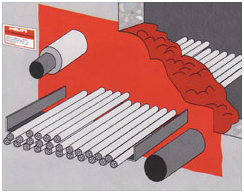 7
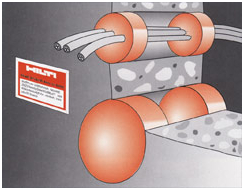 4
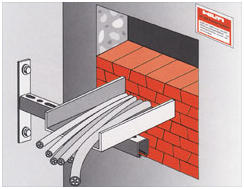 5
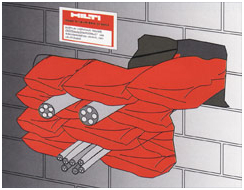 6
31
Montér elektrických instalací
Uložení elektrických vedení
Pohyblivé přívody
Rozdělení
pevně připojené:  	vidlice – svorky spotřebiče
oddělitelné:		vidlice – nástrčka
prodlužovací: 	vidlice – pohyblivá  zásuvka
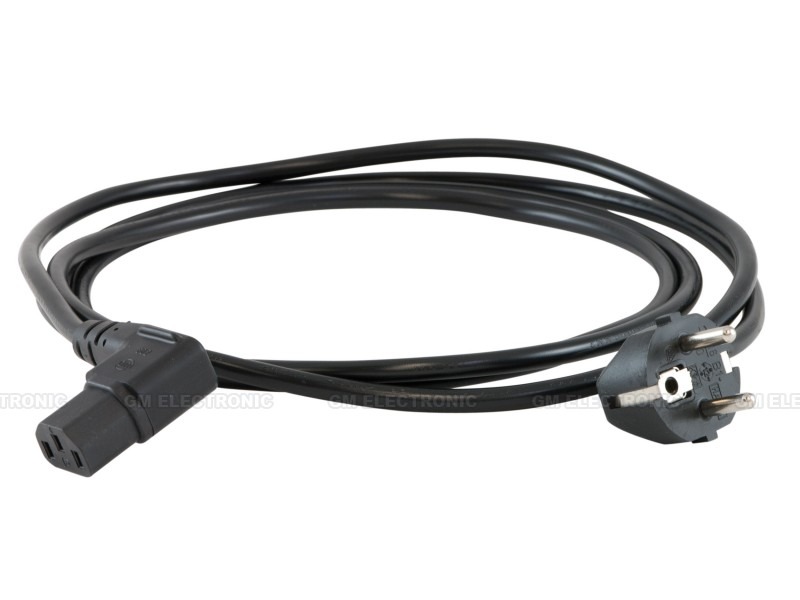 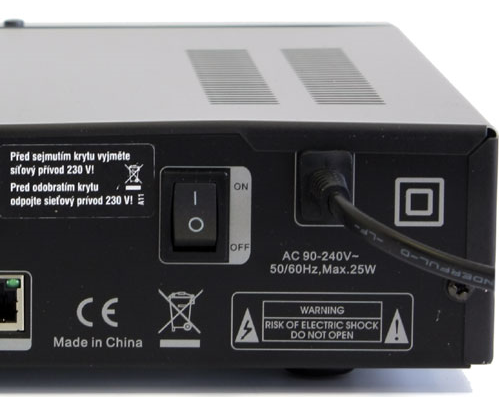 2
1
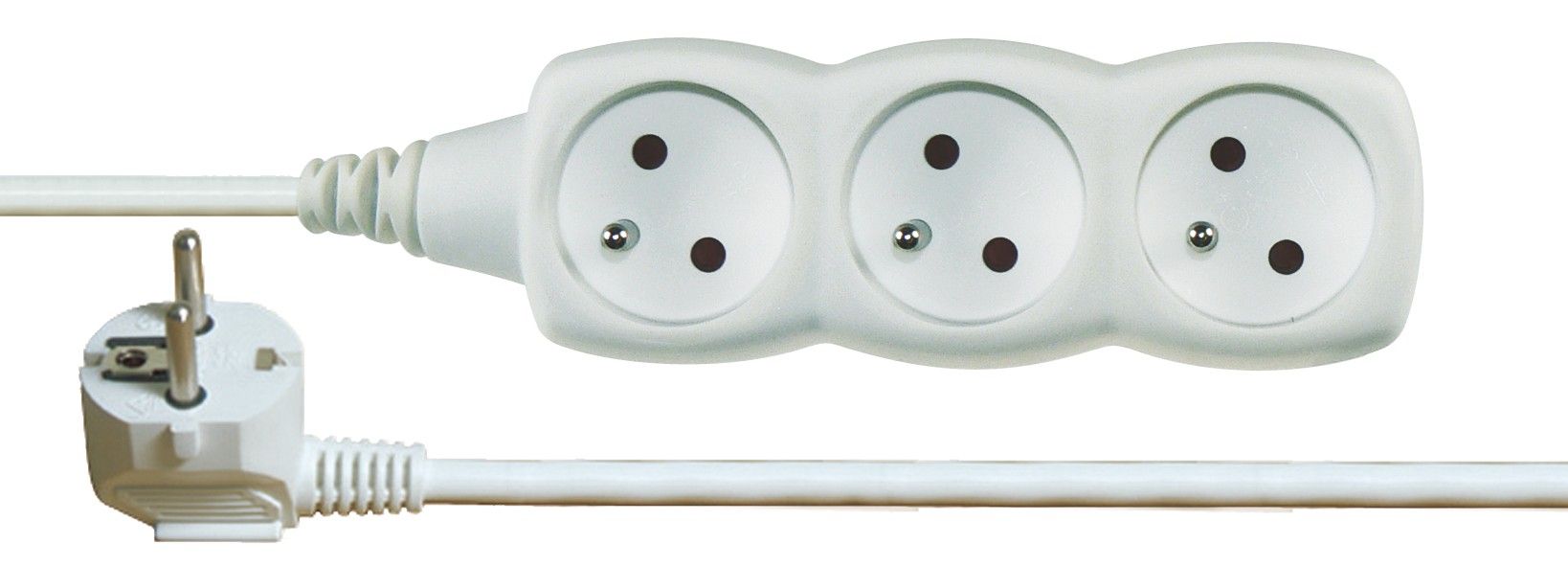 3
32
Montér elektrických instalací
Uložení elektrických vedení
Pohyblivé přívody
Zásady
zákaz montáže vidlic na obou koncích šňůry
na jednu vidlici jen jeden pohyblivý přívod
šnůry odlehčit od tahu
vstupní otvory pro šnůry bez hran
konce jader žil bez trčících drátků
ochranný vodič 
zelenožlutý 
delší, aby byl vytržen jako poslední
chránit krytem nebo polohou před mokrem, provozem
minimální potřebné délky
neumísťovat pod koberci
vždy ochranný vodič PE a ochranný kolík
venku proudový chránič
33
Montér elektrických instalací
Uložení elektrických vedení
Video
Protipožární ochrana
https://www.youtube.com/watch?v=thKy2KVBO1g&utm_source=sendinblue&utm_campaign=brezen_covic-19&utm_medium=email
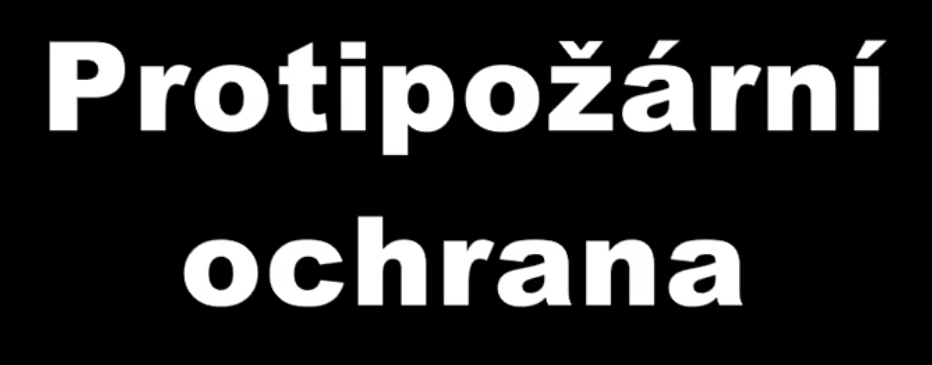 34
Montér elektrických instalací